Talk
Small
Make a list of safe 
small talk topics
Do you have a boyfriend?
Personal
What are some more personal questions?
How old are you?
Where are you from?
What is your blood type?
Personal Questions
How tall are you?
How old are you? 
Where do you live? 
What is your blood type? 
What is your credit card number?
I see you’re reading a book.
That looks interesting.
Avoid 
These Topics
Politics
Religion
Observation
I see you are…
That looks / sounds…
Opinion
What do you think about…?
Response
add details
Add Details
Full sentences > one word 
Story
It reminds me of…
Turn-around 
questions
Turn-Around Questions
What about you?
How about you?
And you?
Turn-Around Questions
Stress on “you”
Rising pitch
Volume louder
Elongate
Turn-Around Questions
How are you doing?

I’m good.  How are you doing?
Small Talk 
Practice
Turn the Question Around by Asking What About You? | Repeat Questions Back with Stress & Intonation
https://englishwithkim.com/turn-questions-around-what-about-you/
Lesson 3:  Small Talk
https://youtu.be/uUJpDRHkZfc
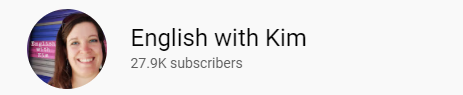